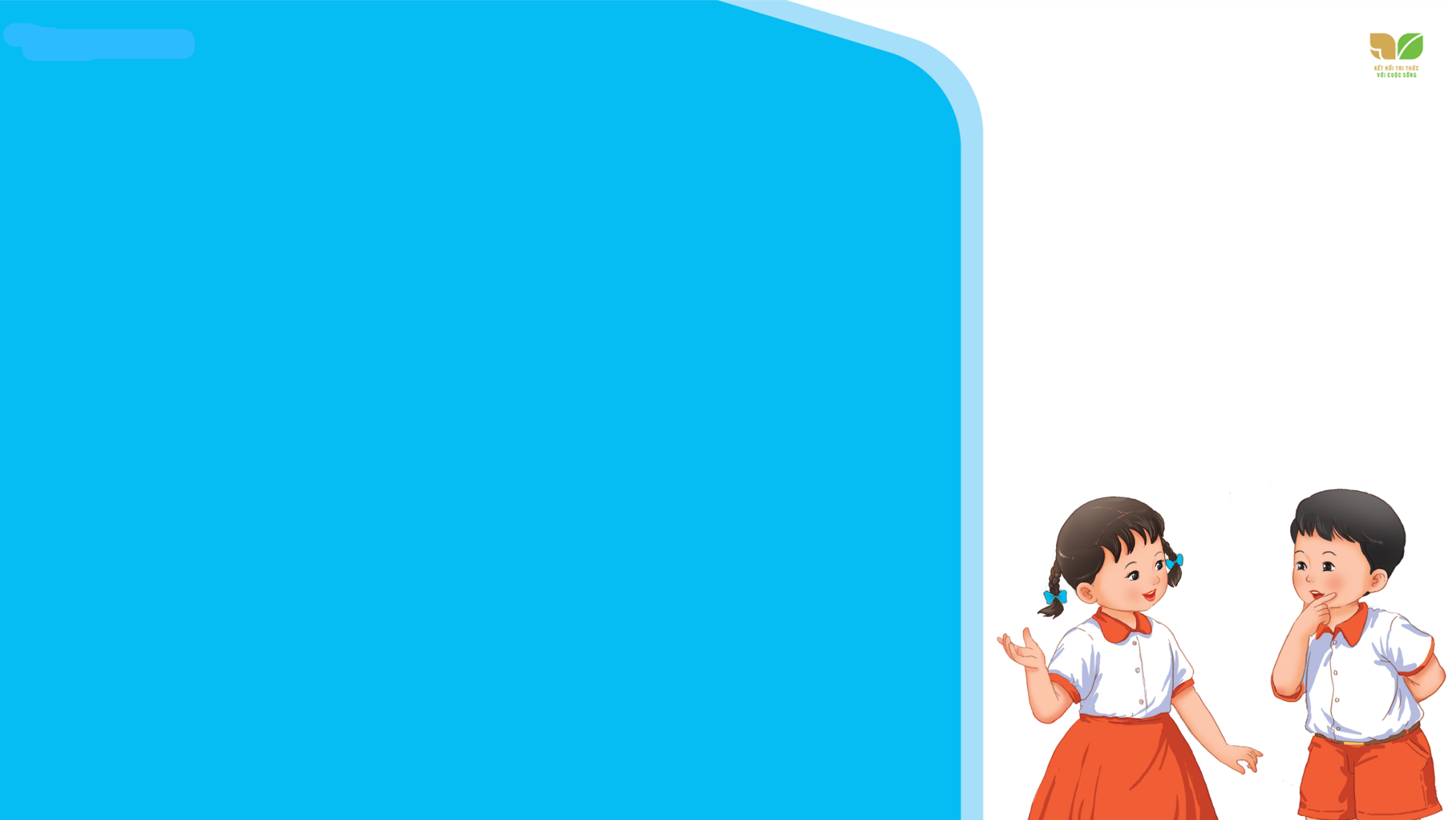 TIẾNG VIỆT 2
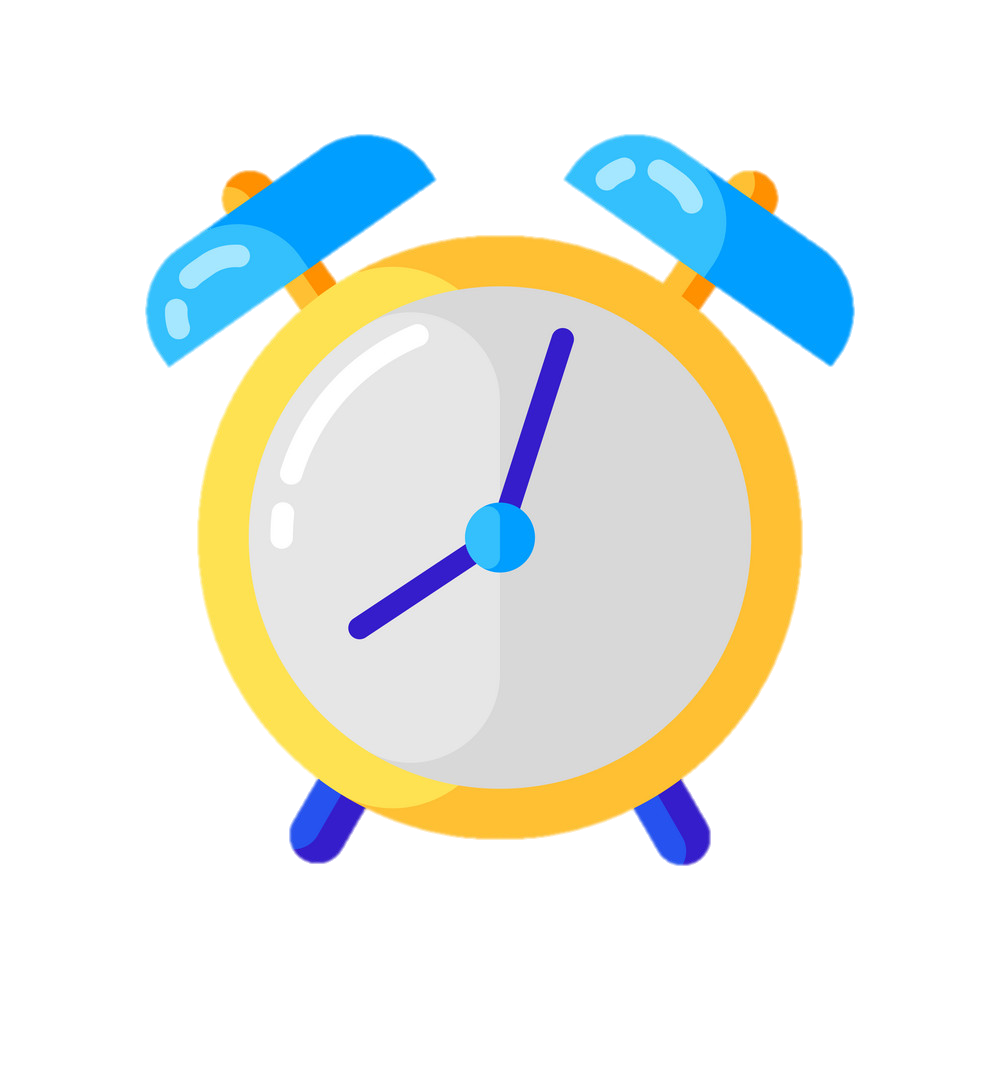 Khởi động:
Thi đua các tổ xem tổ nào sưu tầm được nhiều sách, báo, tài liệu, … theo chủ đề thầy cô đã dặn dò.
Bài 20: 
TỪ CHÚ BỒ CÂU 
ĐẾN IN-TƠ-NÉT
Tìm đọc sách, báo hoặc bản hướng dẫn sử dụng một đồ dung trong gia đình (ti vi, máy tính, điện thoại, …).
1
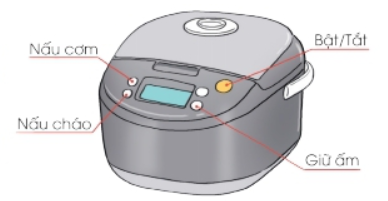 [Speaker Notes: Phần này nhiều tài liệu nên người soạn k đưa nhiều dẫn chứng vào ạ]
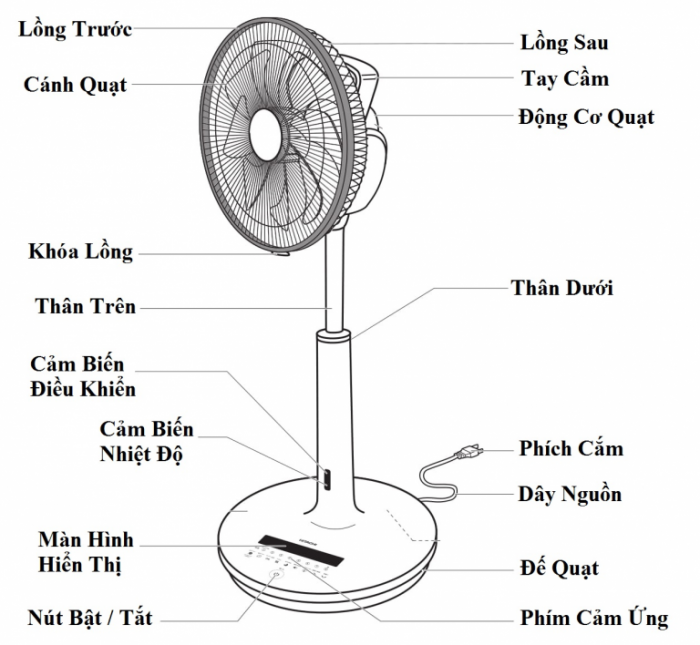 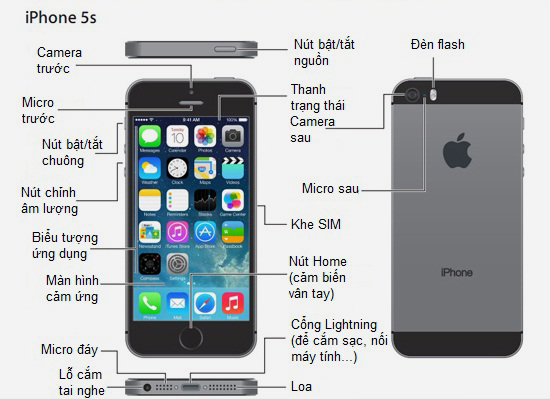 Trao đổi với các bạn một số điều em mới đọc được.
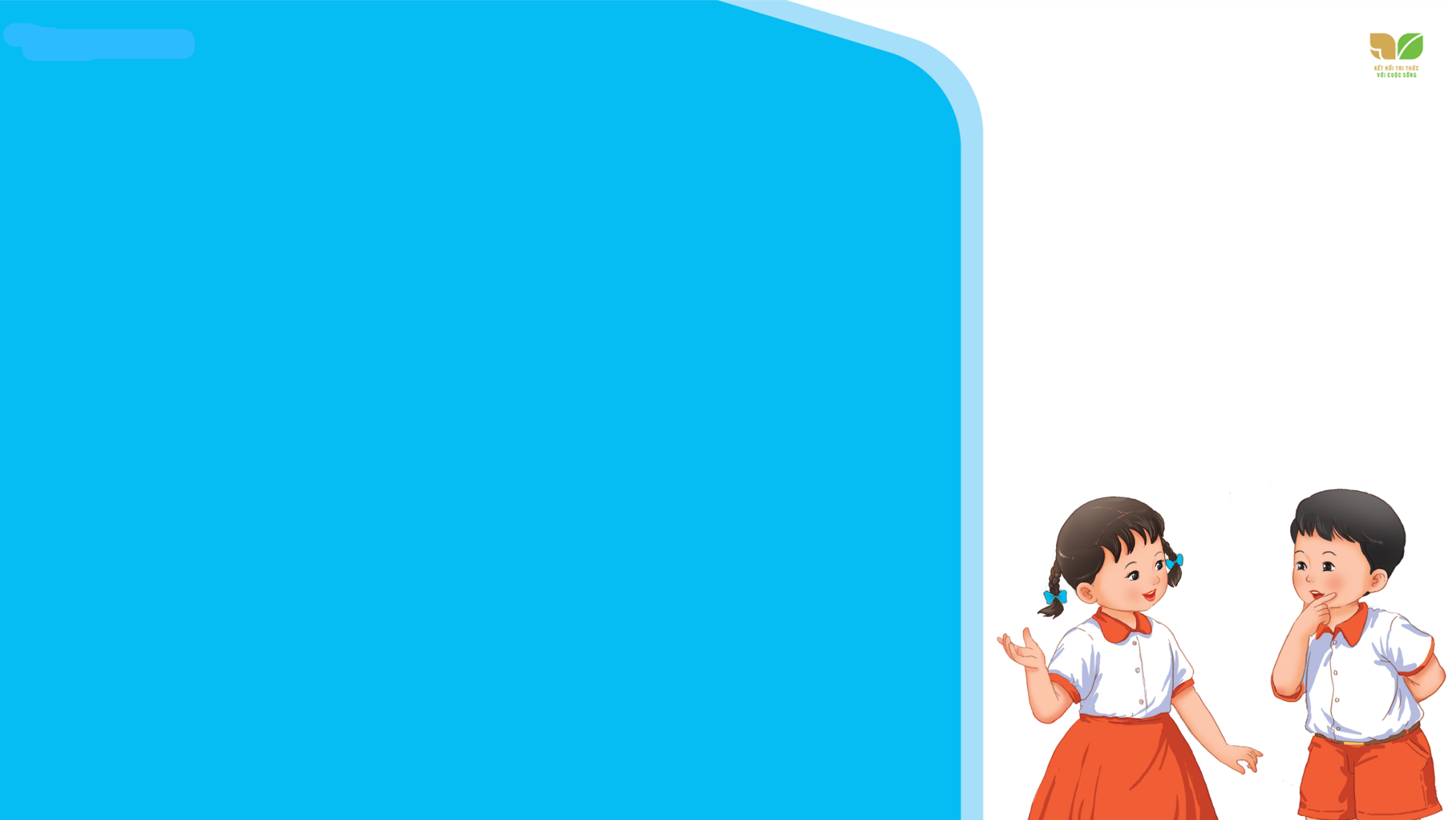 2
NHẬT KÍ ĐỌC SÁCH CỦA EM
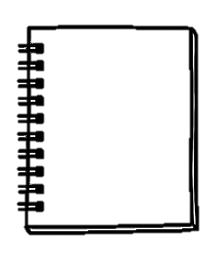 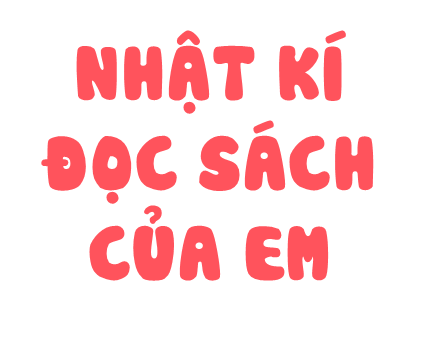 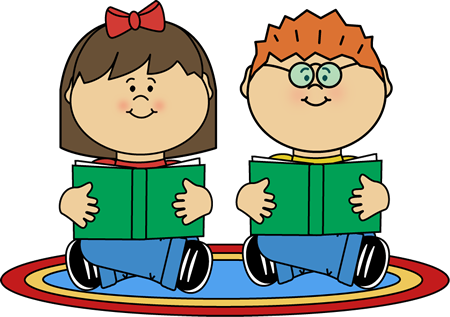 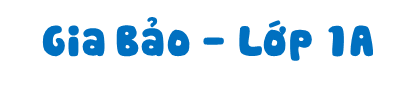 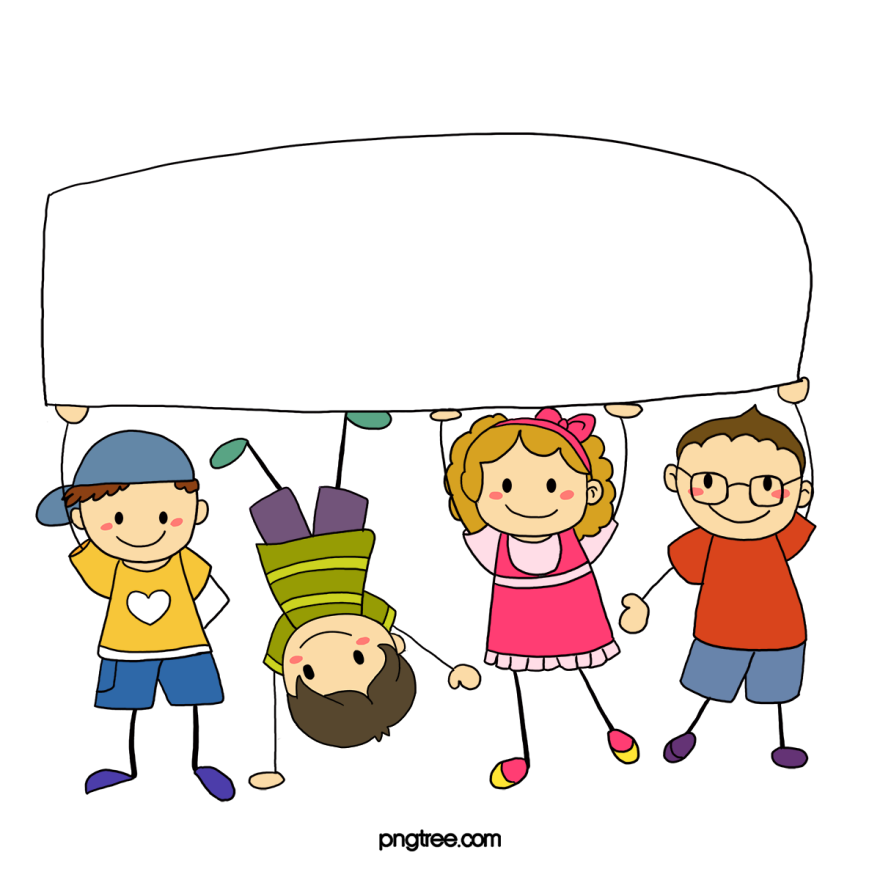 Dặn dò
[Speaker Notes: Rất mong nhận được phản hồi và góp ý từ Quý Thầy Cô để bộ giáo án ppt được hoàn thiện hơn.
Mọi thông tin phản hồi mong được QTC gửi về:
+ Zalo: 0916.604.268
+ Facebook cá nhân: https://www.facebook.com/nhilinh.phan/
+ Nhóm chia sẻ tài liệu: https://www.facebook.com/groups/443096903751589]